政府补助政策概要+“个税精讲”
科技局
01
经信委
02
中小企业局
03
发改委
04
市级项目
（71项补贴）
知识产权局
05
名牌协会
07
人社局
08
科技局补贴政策汇总：（22项政策汇总）
12.智慧城市技术创新与应用示范专项重点示范项目
13.重庆市生态环保领域技术创新与应用示范专项重点研发项目
14.鲁渝科技扶贫协作示范项目实施单位
15.智能制造领域技术创新与应用示范专项重点示范项目
16.重庆市集成电路产业重大主题专项项目
17.市级科技企业孵化器
18.基础研究与前沿探索项目联合资助试点需求
19.科研机构绩效激励引导专项
20.在渝院士牵头科技创新引导专项
21.中央引导地方科技发展专项资金项目（现代农业领域）
22.政府所属科研机构研发经费投入激励
1.高新技术企业
2.高新技术产品
3.高成长性企业
4.创新创业示范团队
5.工程技术研究中心
6.重点实验室
7.新型研发机构
8.技术创新与应用示范
9.产业类重大主题专项项目
10.技术先进型服务企业认定
11.重庆工业领域技术创新战略联盟
高新技术企业
申报时间：8月
硬性条件：
奖励办法：
1.企业成立一年以上，上一年度有主营业务收入，拥有自主知识产权，最好15件实用新型，1件发明
         2.产品符合《国家重点支持的高新技术领域》规定的范围
         3.主营业务收入占总收入的比例不低于60%
1.所得税按15%征收            
         2.区县有8-50万元不等的奖励。          
         3.首次认定成功的高企可享受高新技术企业研发经费补助
新型研发机构
申报时间：4-5月
硬性条件：
奖励办法：
1.年度研究开发经费支出不低于年收入总额的15%
         2.办公和科研场所不少于500平方米；用于研究开发的仪器设备原值不低于100万元
         3.常驻研发人员不低于10人且占职工总人数比例不低于50%，博士学位或高级职称以上专业人才不低于研发人员总数的1/3
         4.新型研发机构申报单位、科研人员当前科技信用分应不低于8分，且无逾期未结题项目
1.资助50万/家                
         2.对遴选的10家左右新型高端研发机构按照“三高合一”专项进行支持，原则上每家资助1000万元
技术创新与应用示范
申报时间：2-3月
硬性条件：
奖励办法：
1.项目符合指南的相关领域，项目单位、项目负责人和项目组成员当前信用分应不低于8分，且项目负责人和项目组成员无逾期未结题的项目
         2.技术在国内外处于领先水平。
1.项目资助强度100万-1000万
产业类重大主题专项项目
申报时间：2-3月
硬性条件：
奖励办法：
1.项目符合指南的相关领域，项目单位、项目负责人和项目组成员当前信用分应不低于8分，且项目负责人和项目组成员无逾期未结题的项目；
          2.技术在国内外处于领先水平。
1.每个重大主题专项一般安排重点研发项目不超过20项，财政科技发展资金资助总额5000万元左右。  2.申请资助额度与项目研发投入按不超过20%的比例挂钩，财政科技发展资金资助强度一般为每项100万元至1000万元
智慧城市技术创新与应用示范专项重点示范项目
申报时间：9月
硬性条件：
奖励办法：
1.项目单位、项目负责人和项目组成员当前信用分应不低于8分，且项目负责人和项目组成员无逾期未结题的项目
         2.围绕智慧城市，重点在安全、医疗、旅游、文化、交通、城建、城管、环保、规划、国土等领域开展基于大数据智能化技术集成与应用示范
1.奖励100万元/项
生态环保领域技术创新与应用示范专项重点研发项目
申报时间：9月
硬性条件：
奖励办法：
1.项目符合指南的相关领域，项目单位、项目负责人和项目组成员当前信用分应不低于8分
         2.技术在国内外处于领先水平
1.奖励100-1000万元/项
智能制造领域技术创新与应用示范专项重点示范项目
申报时间：9月
硬性条件：
奖励办法：
1.项目负责人申请和主持在研项目总数不超2项，参与人不超3项
1.每项100万，不超投入的20%奖励
集成电路产业重大主题专项项目
申报时间：9月
硬性条件：
奖励办法：
1.项目负责人申请和主持在研项目总数不超2项，参与人不超3项
1.每项100万，不超投入的20%奖励
经信委补贴政策汇总：（16项政策汇总）
12.“互联网+”试点示范
13.示范产业技术创新联盟和试点产业技术创新联盟
14.食品工业农工商融合互动试点
15.新能源汽车推广应用市级财政补助资金
16.物联网十大应用案例评选
1.工业信息化专项资金
2.企业研发投入补助资金
3.重大新产品
4.重庆市企业技术中心
5.重庆市技术创新示范企业
6.重庆市技术创新项目指导性目录
7.新型企业研发机构
8.重庆市工业设计中心认定
9.两化融合管理体系贯标试点企业
10.工业和信息化重点实验室
11.制造业创新中心
工业与工业信息化专项资金
申报时间：8月
硬性条件：
奖励办法：
1.设备（软件、硬件）购买金额达到2000万 
2. 企业具有独立法人资格的制造业
3已通过数字化车间和智能工厂项目不得重复申报
4.同一工厂只能申报一个方向
1.补贴总购买设备金额的10%~20%，最高上限1000万
重大新产品
申报时间：12月
硬性条件：
奖励办法：
1.列入重庆市技术创新指导性项目推荐目录。 
2.拥有明晰的知识产权 
3.产品年销售收入1000万元以上 
4.企业实缴增值税≥0且不为食品行业
1.单项产品不超过2000万元资助，单户企业不超过5000万元
制造业创新中心
申报时间：5月
硬性条件：
奖励办法：
1.全部组建资金（含研发设备）投入不低于1000万元 
2.研发费用总额占成本费用支出总额的比例应不低于30%。 
3.研发和相关技术创新活动的科技人员占企业职工总数的比例不低于30%。
1.国家级3年给予最高1000万元/年研发补助；
         2.对获得市级制造业创新中心的牵头单位自获得认定年起连续3年给予最高300万元/年研发补助
中小企业局补贴政策汇总：（13项政策汇总）
11.挂牌重庆股份转让中心成长板奖励
12.重庆市中小企业技术研发中心
13.农产品加工企业奖补
1.“专精特新”中小企业或“小巨人”中小企业
2.“小升规”
3.“贷款贴息”
4.“成长型微型企业入库”
5.农产品加工示范企业
6.市级乡镇企业发展专项资金
7.中小企业创业基地
8.担保费补贴项目
9.中小企业科技成果转化项目计划
10.中小企业信息化建设示范企业
“专精特新”中小企业或“小巨人”中小企业
申报时间：4月或8月份
硬性条件：
奖励办法：
1. 营业利润率达到5%以上。
2.近两年主营业务收入增速不低于10%。
3.销售收入1000万以上。
4.小巨人企业要求行业细分领域排名前五名。
1.“专精特新”资助25万（最高30万）
         
2. “小巨人”资助60万（最高60万）
贷款贴息
申报时间：8月
硬性条件：
奖励办法：
1.重庆本地银行贷款，上年度实际支付利息在10万元以上。
1.支付利息不超过50%的比例补贴，不超过50万元
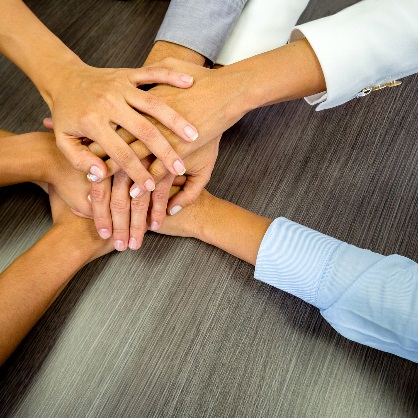 发改委补贴政策汇总：（4项政策汇总）
1.工程研究中心
2.工程实验室
3.高技术产业技术开发专项
4.重点现代物流企业和重点现代物流项目认定
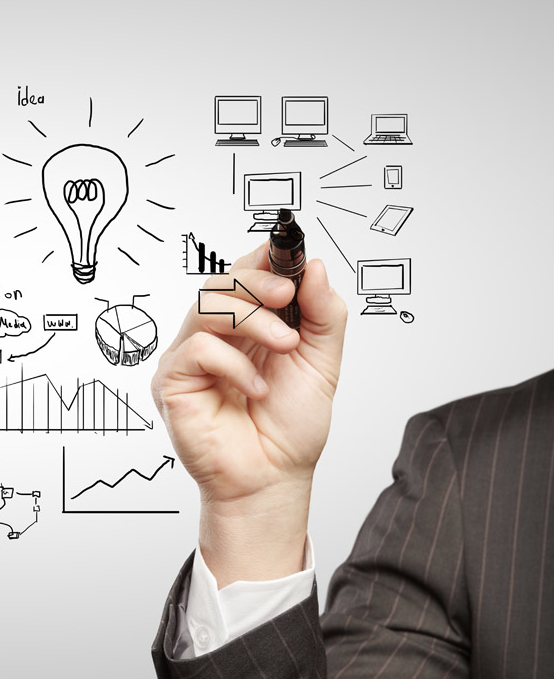 知识产权局补贴政策汇总：（7项政策汇总）
1.重庆市知识产权优势企业
2.企业技术创新专利导航
3.专利分析
4.大数据智能化产业知识产权联盟建设
5.重庆市高价值专利培育计划项目
6.重庆市智能汽车和新能源汽车产业知识产权布局评价及导向目录编制项目
7.知识产权质押融资担保费和保险费补助
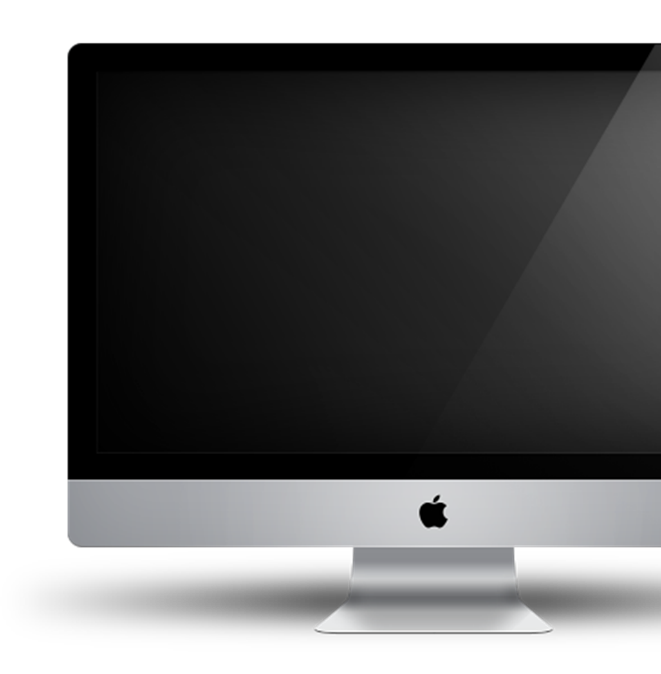 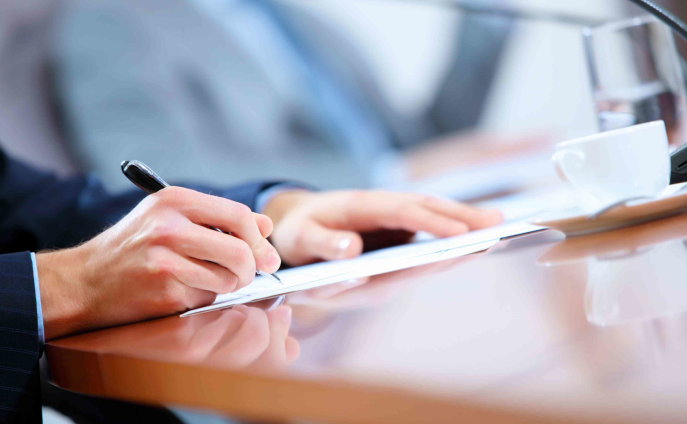 名牌协会补贴政策汇总：（1项政策汇总）
1.重庆市名牌（知名）产品
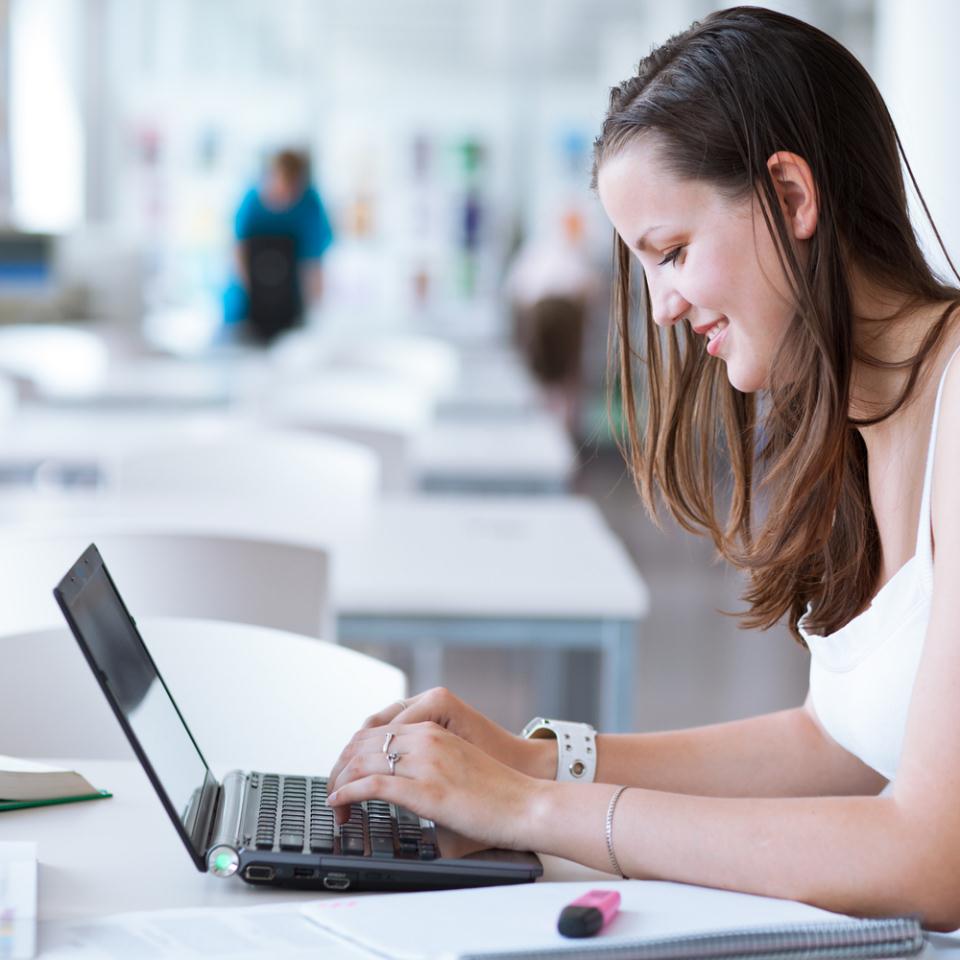 人社局补贴政策汇总：（8项政策汇总）
1.困难企业、困难行业申报
2.社会保险补贴
3.一次性就业岗位补贴
4. 困难企业二次补贴
5.返乡创业重点企业贴息
6.就业见习补贴
7.参保职工提升技能补贴
8.市级创业孵化基地
困难企业、困难行业申报
申报时间：8月
硬性条件：
奖励办法：
困难企业申报
1连续两年亏损。根据财务报表需达到每年亏损30% 
2. 企业具有独立法人资格，并未受到处罚
困难行业申报
1符合五大行业标准：生产制造、建筑、挖掘、餐饮、交通
2.企业具有独立法人资格，并未受到处罚
1.可以按重庆最低工资标准为基数就行缴费，最少企业只需要承担487.8元/人/月
困难企业二次补贴
申报时间：8月
硬性条件：
奖励办法：
1. 企业具有独立法人资格，并未受到处罚
2.在2018年享受了困难行业的企业
3.企业具有独立法人资格，并未受到处罚
4.公司裁员吕不能大于国家平均裁员率（3.3%）
1.按照去年总缴纳社保金额（企业+员工）的25%进行一次性补贴
失业保险技能提升
申报时间：全年
硬性条件：
奖励办法：
1. 18岁以上
2.初中以上学历
3.社保满一年
1.考过后，可享受国家职业技能补贴，中级1500-1800元
工信部（31项政策汇总）
01
商务部（1项政策汇总）。
02
农业部（2项政策汇总）
03
国家级
（38项补贴）
科技部（1项政策汇总）
04
国知局（2项政策汇总）
05
国家发改委（1项政策汇总）
06
个人所得税
个税注意事项
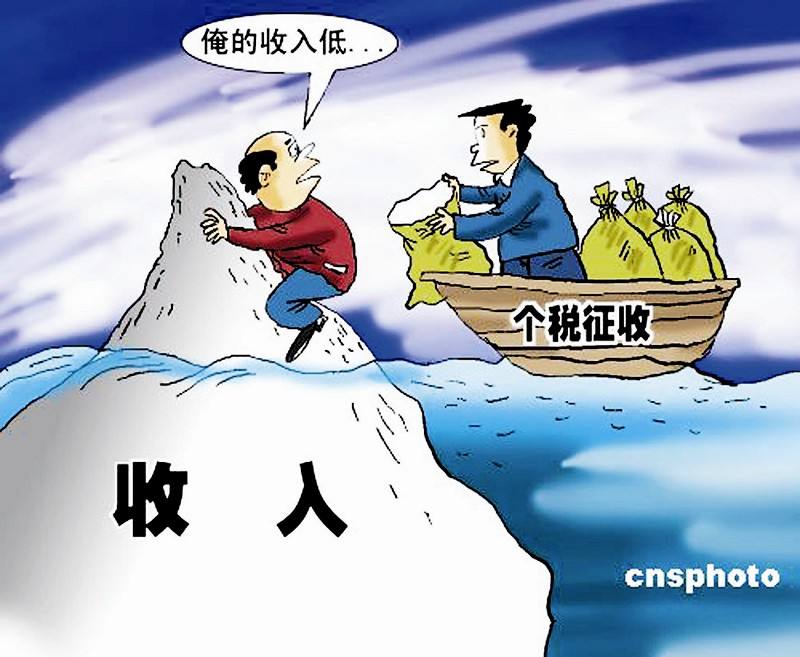 每人面临涉税风险：1.扣缴义务漏扣、2.关联方交易中忽略（如无息关联借贷）；3.没有合理商业目的；（无合同支付）

2专项：①社保；②住房公积金；
6附加：①子女教育1000元/月；②继续教育400元/月；③大病医疗15000-18000； ④住房贷款1000元/月；⑤住房租金：800-1500元/月；⑥赡养老人2000元/月；

其他：不超过应纳税所得额30%的公益损赠全扣
THANKS